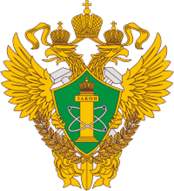 Сибирское управление Ростехнадзора
Начальник Кузбасского отдела
по надзору за энергосетями и энергоустановками потребителей и энергоснабжением
Сибирского управления Ростехнадзора 

Бродт Виктор Анатольевич

«Правоприменительная практика Сибирского управления Ростехнадзора по проверке знаний в области энергетического надзора на территории                        Новосибирской области»
Нормативно-правовые акты
на основании которых проводится проверка знаний
на группу допуска по электробезопасности
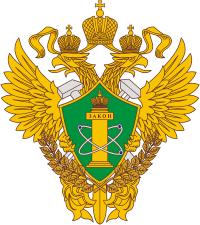 - Правила технической эксплуатации электроустановок потребителей; 
- Правила по охране труда при эксплуатации электроустановок; 
- Правила работы с персоналом в организациях электроэнергетики Российской Федерации.
- Правила технической эксплуатации электрических станций и сетей Российской Федерации
слайд 1
Ростехнадзор
Положение об отраслевой территориальной комиссии
Сибирского управления Ростехнадзора
по проверке знаний норм и правил в области энергетического надзора
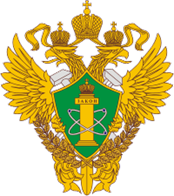 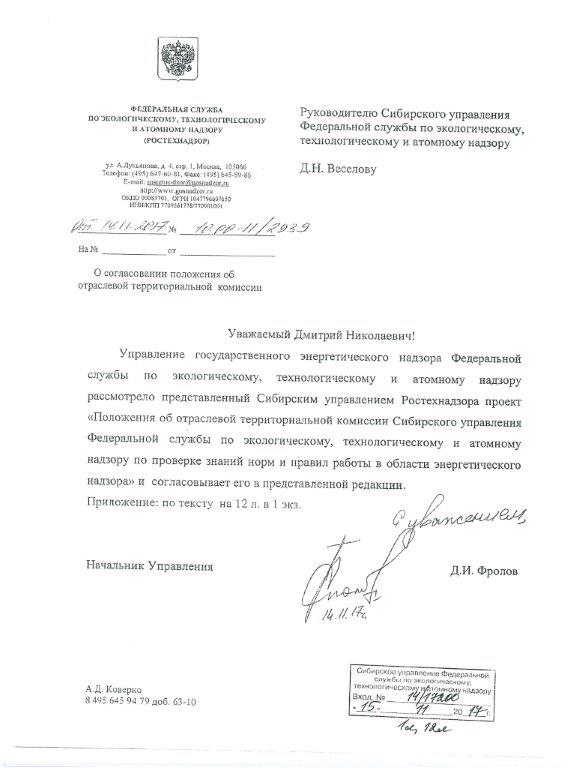 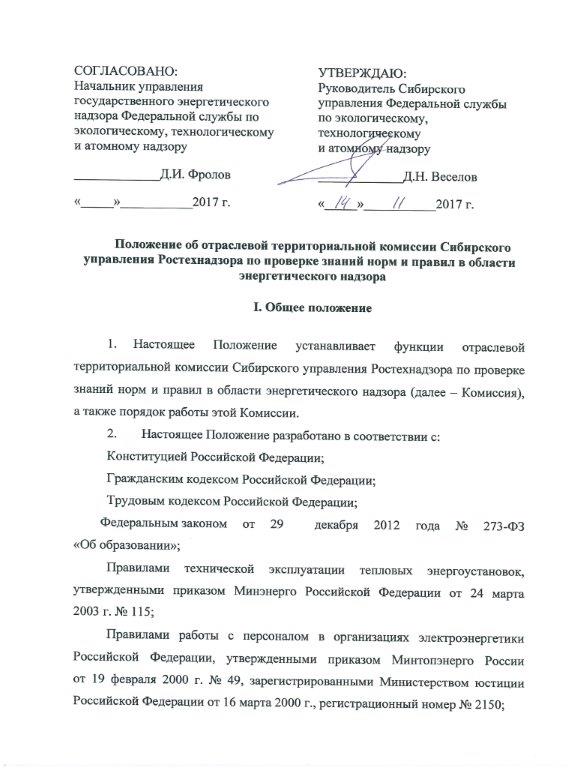 Слайд 2
Ростехнадзор
Оплата государственной пошлины за проведение экзамена по электробезопасности
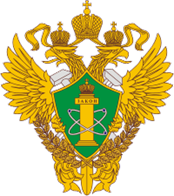 Уплата государственной пошлины за прохождения проверки знаний по электробезопасности                        не предусмотрена действующим законодательством Российской Федерации
Слайд 3
Ростехнадзор
Форма заявления о направлении работника на проверку знаний и 
перечень необходимых документов, прилагаемых к заявлению
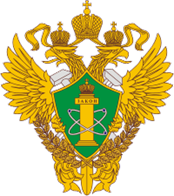 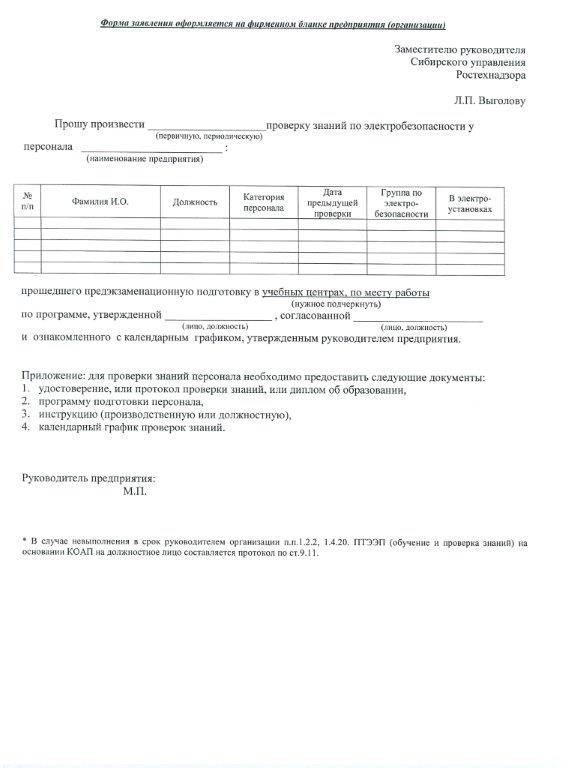 Слайд 4
Ростехнадзор
Компьютерный класс для проведения проверки знаний
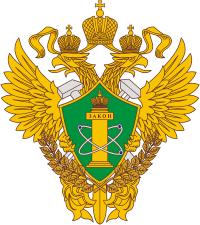 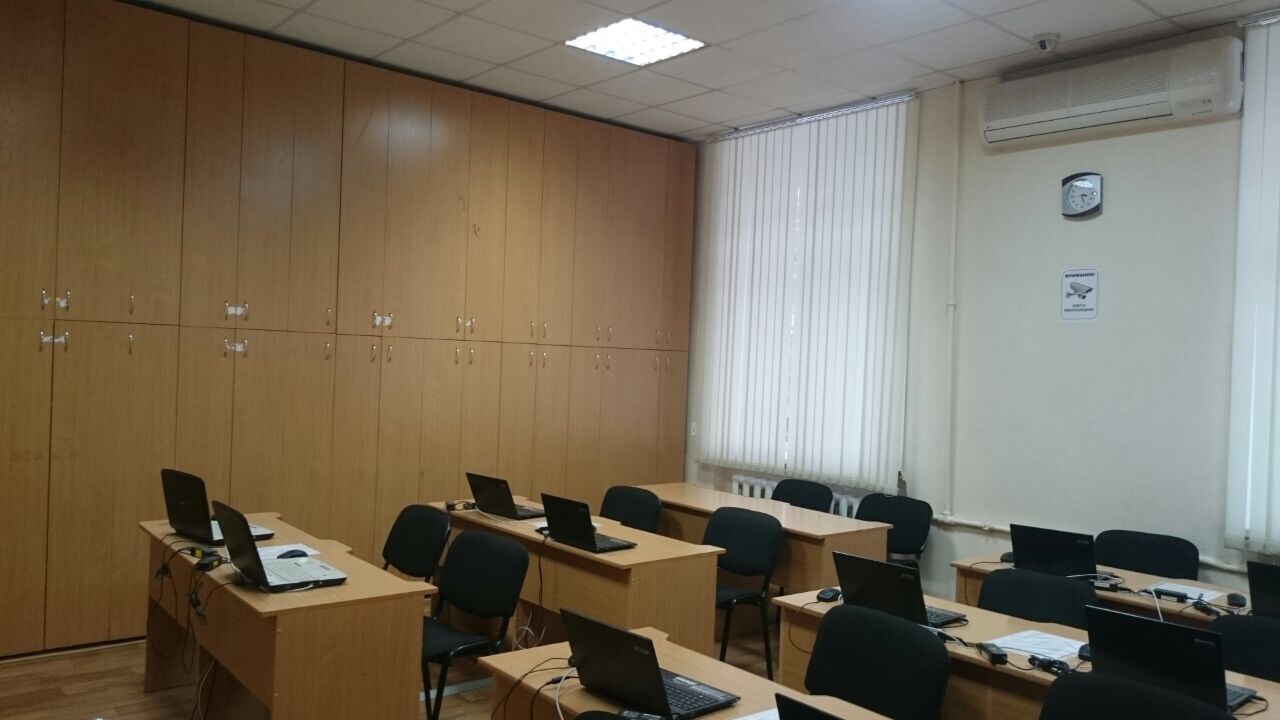 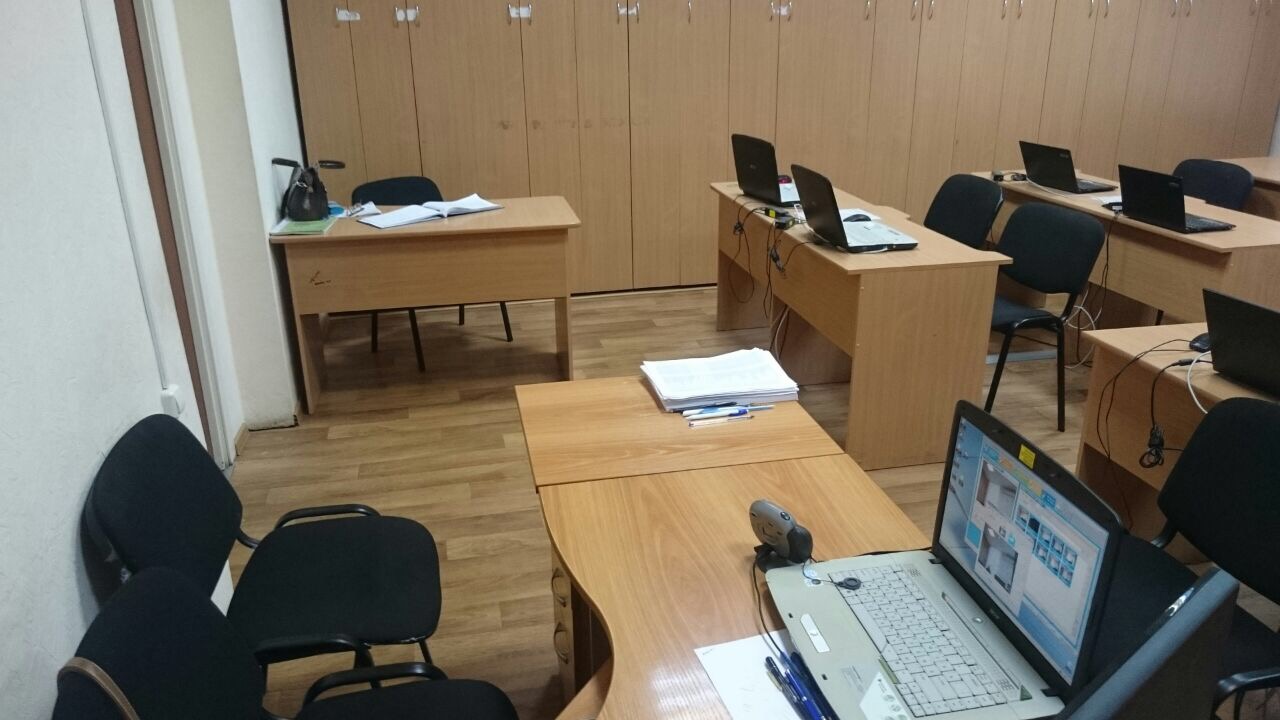 - 10 рабочих мест- 2 камеры видеонаблюдения- Рабочее место комиссии
Слайд 5
Ростехнадзор
Положение об отраслевой территориальной комиссии
Сибирского управления Ростехнадзора
по проверке знаний норм и правил в области энергетического надзора
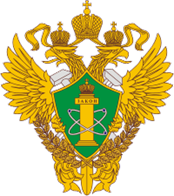 Положение об отраслевой территориальной комиссии Сибирского управления Ростехнадзорапо проверке знаний норм и правил в области энергетического надзорапункт 40«При получении положительной оценки, по результатам компьютерного тестирования, либо по результатам ответов на вопросы экзаменационных билетов, дополнительные вопросы членами комиссии Управления не допускаются»
Слайд 6
Ростехнадзор
Формы удостоверений по электробезопасности
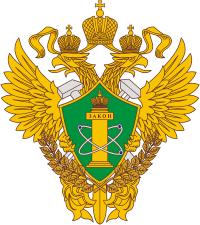 Форма удостоверения для электротехнического персонала
Форма удостоверения для специалиста  по охране труда
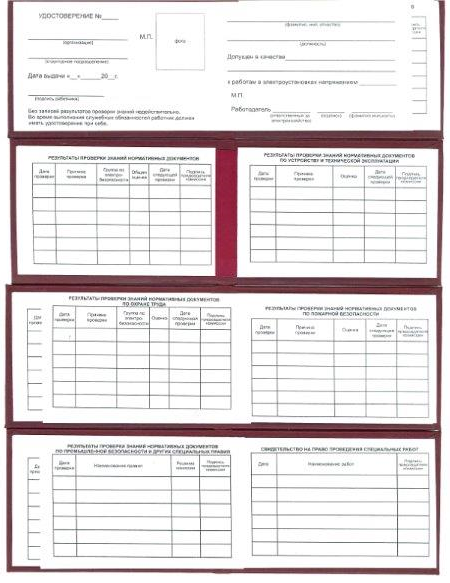 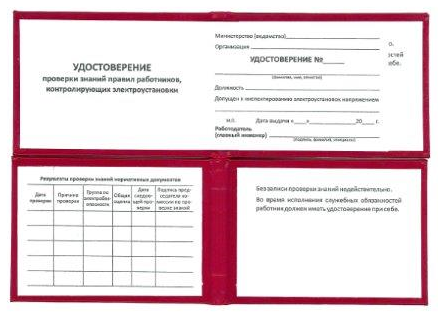 Слайд 7
Ростехнадзор
Форма протокола проверки знаний для
работников электросетевых и генерирующих организаций
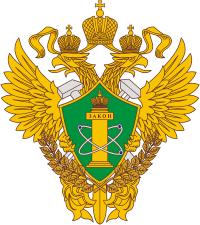 Слайд 8
Ростехнадзор
Статистика результатов проверки знаний
по Новосибирской области за период с 2015 по 2017 годы
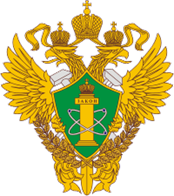 Слайд 9
Ростехнадзор
Проблемные вопросы при проведении проверки знаний
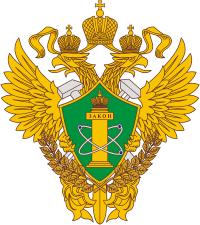 - Наличие у экзаменуемого удостоверения старого образца, которое не действует с августа 2016 года;
- Экзаменуемый не может представить удостоверение или иной документ подтверждающий наличие ранее присвоенной группы допуска по электробезопасности;
- Удостоверение не заполнено или в удостоверении отсутствуют необходимые подписи и печати организации.
Слайд 10
Ростехнадзор
Сибирское управление Ростехнадзора
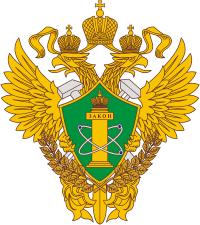 Спасибо за внимание !